Cities
Stephen Roney	JIC		Autumn 2012
The following slides show these cities:
Montreal		TokyoNew York		VancouverSao Paolo		TorontoLondon		KrakowManama		Dubai

Can you recognize them?
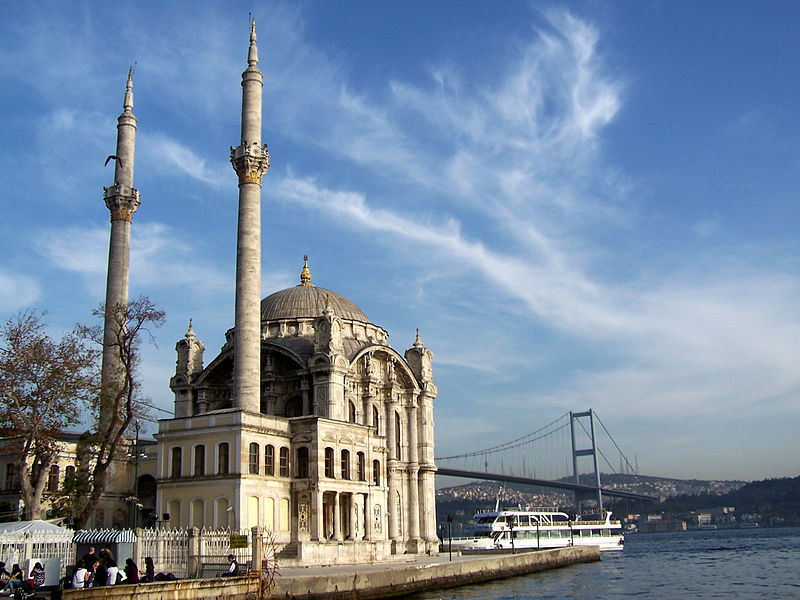 Istanbul
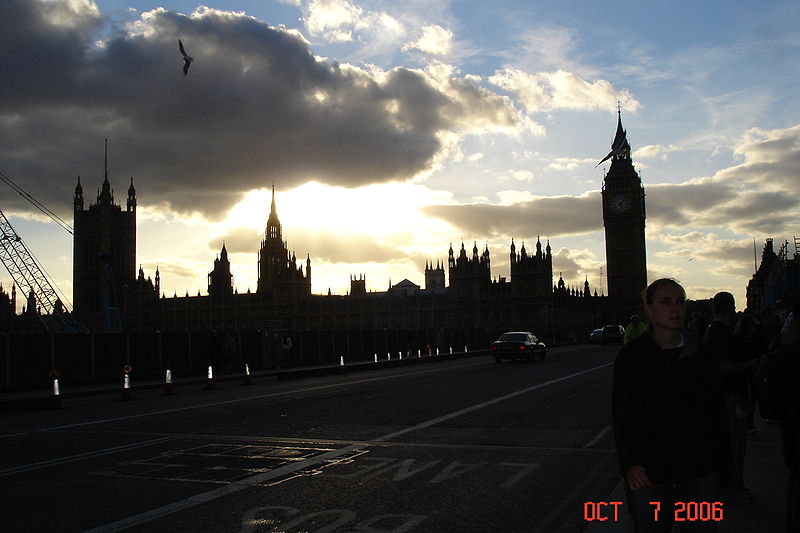 London
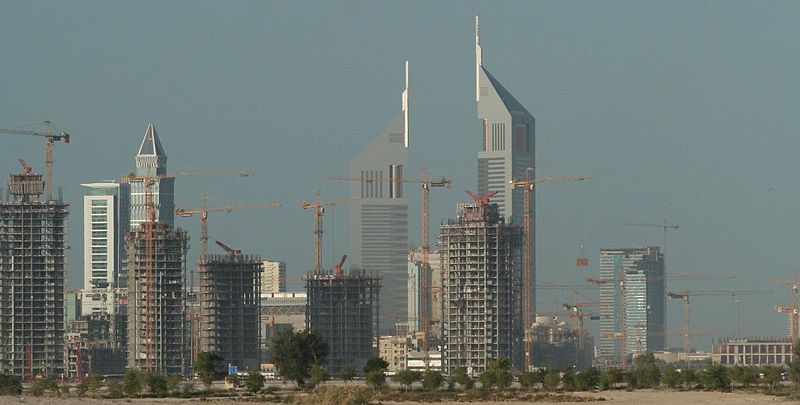 Dubai
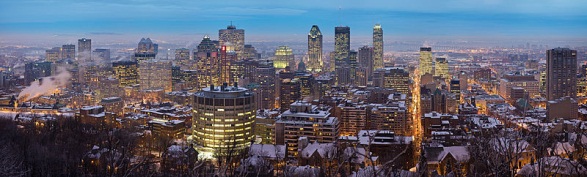 Montreal
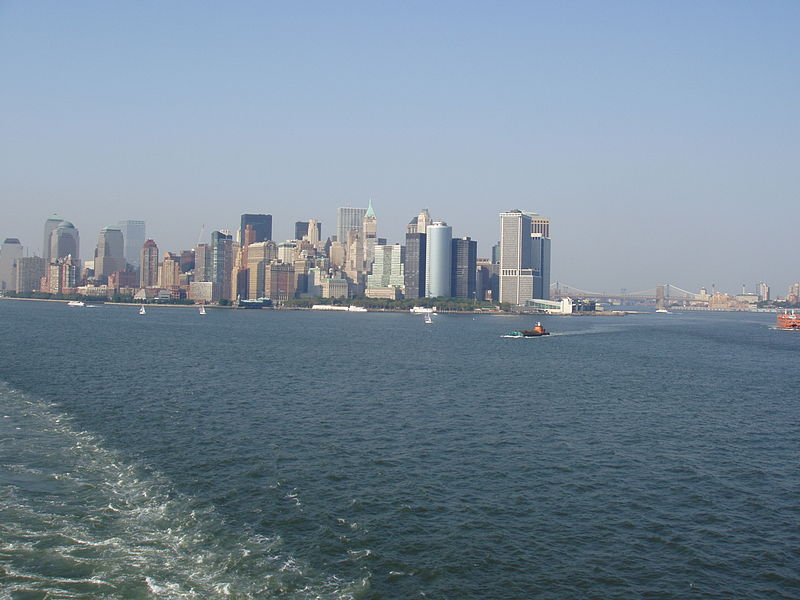 New York
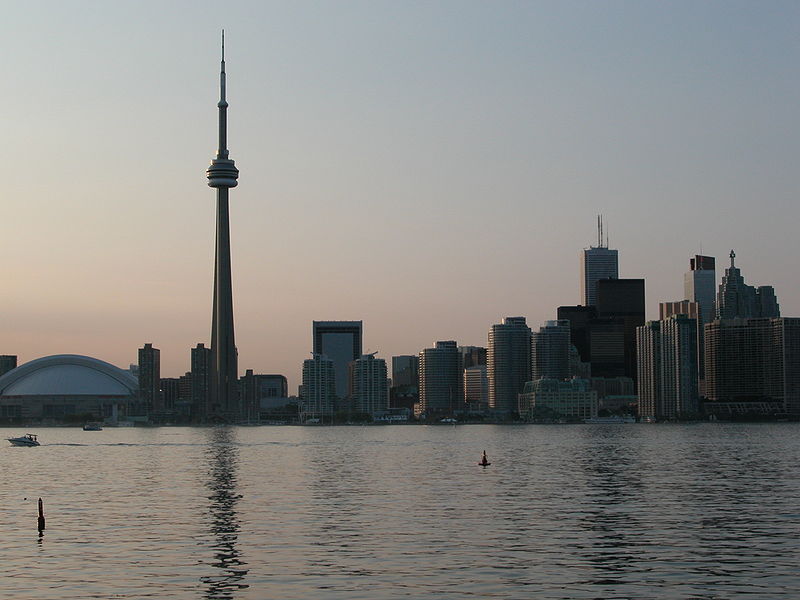 Toronto
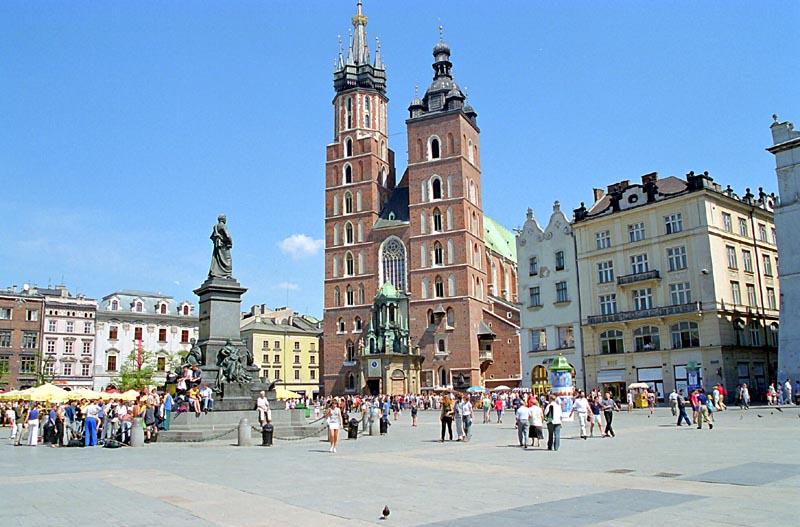 Krakow
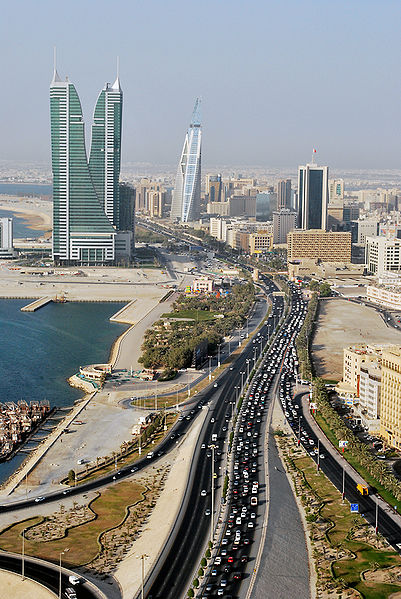 Manama
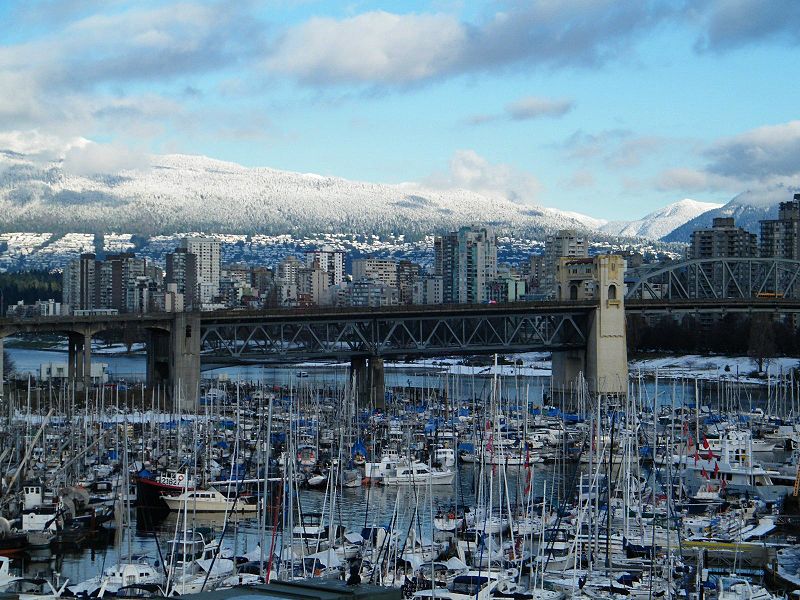 Vancouver
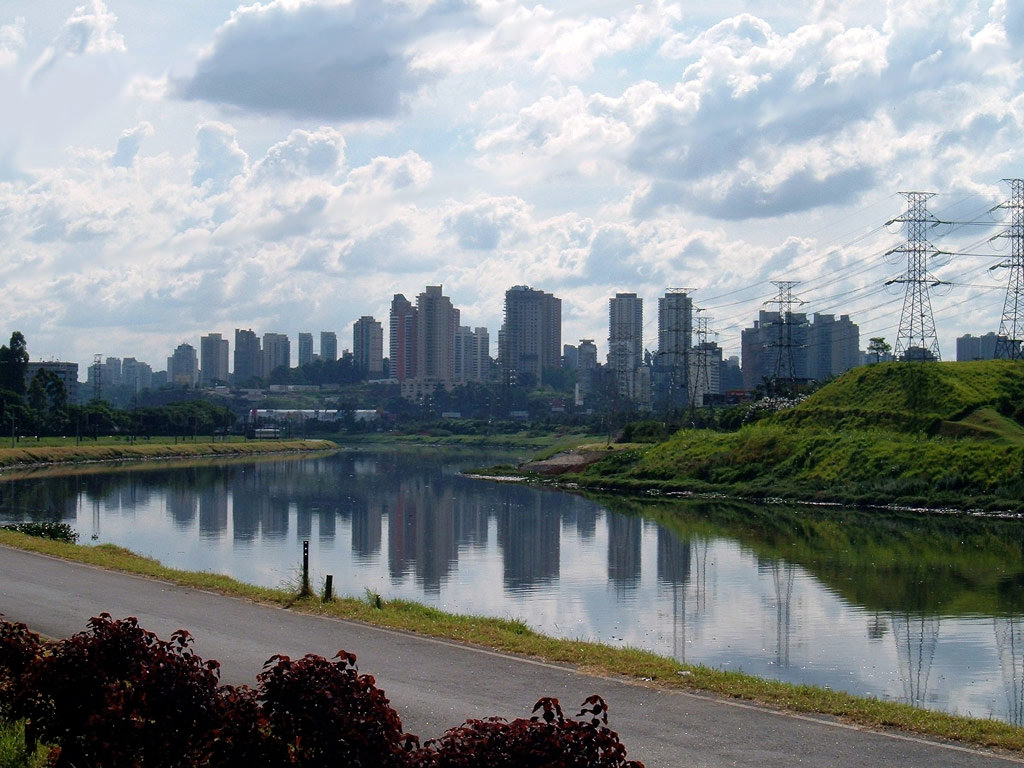 Sao Paolo
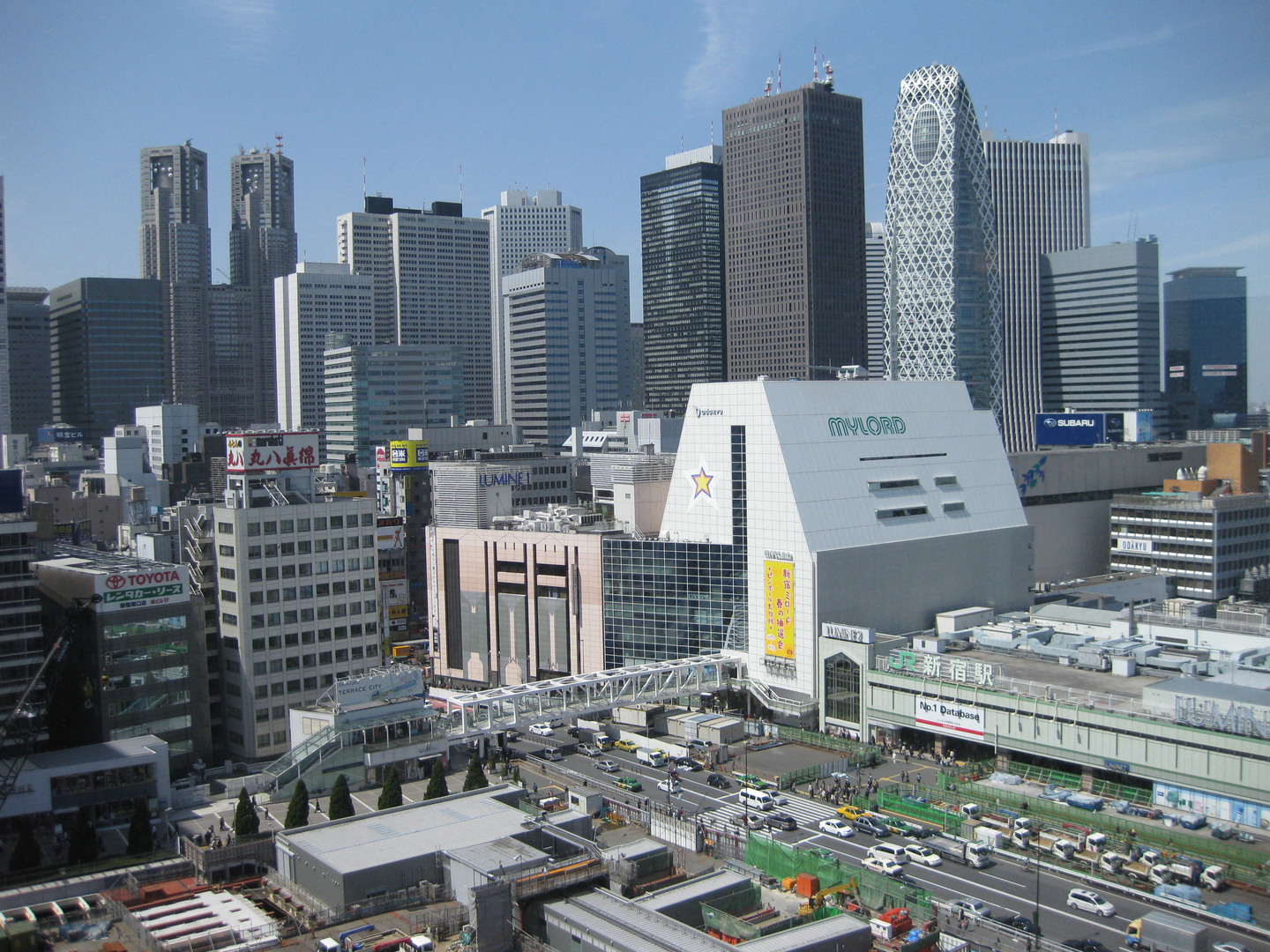 Tokyo